Раннехристианское искусство
313 г. – VI в.
Христианская символика
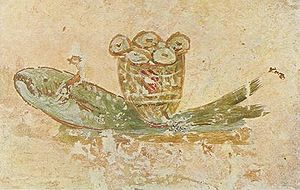 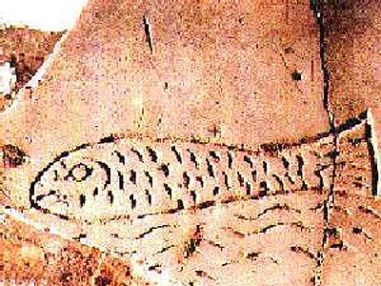 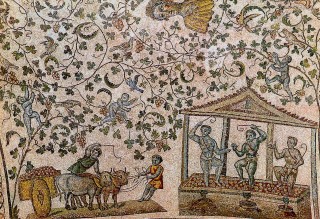 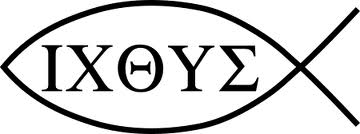 Виноградная лоза
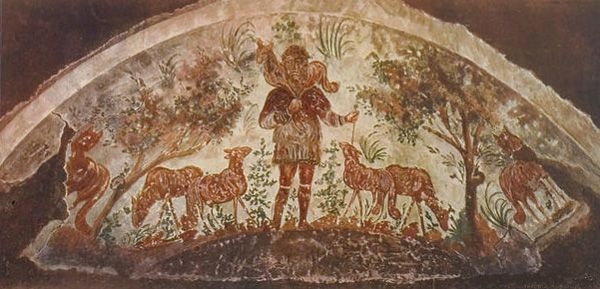 Ίχθύς – Ихтис
Ἰησοὺς Χριστὸς Θεoὺ ῾Υιὸς Σωτήρ -
Иисус Христос Божий Сын Спаситель
Добрый пастырь
Ротонда
(лат. rotundus — круглый)
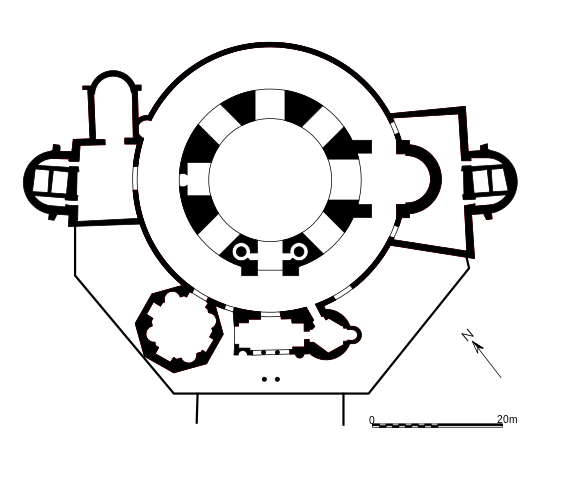 Мавзолей Св. Констанции
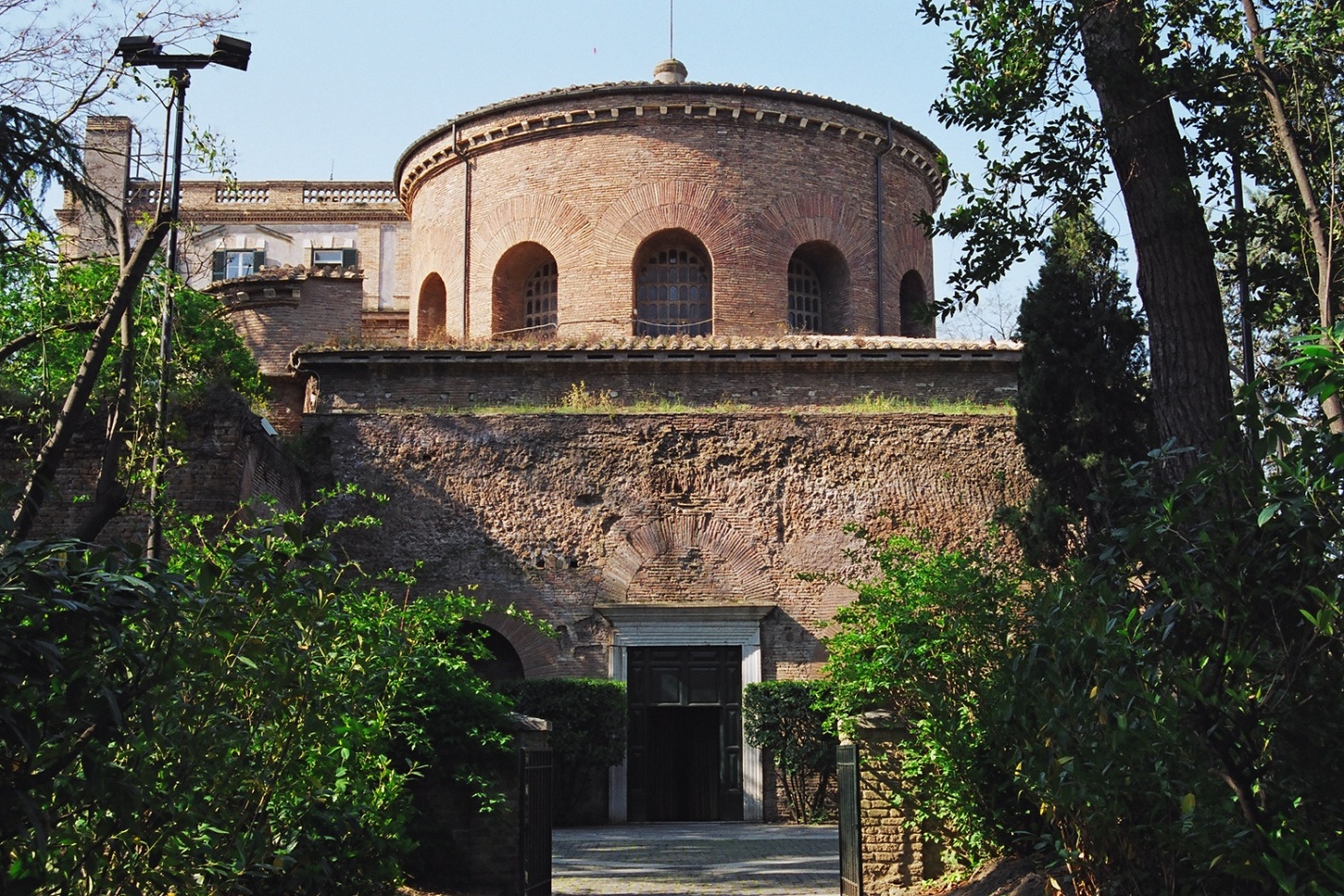 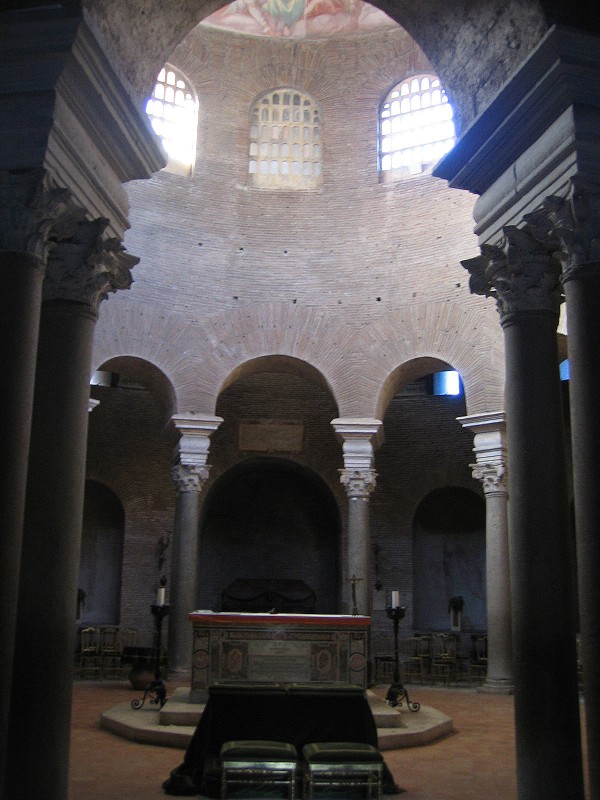 Мавзолей Св. Констанции
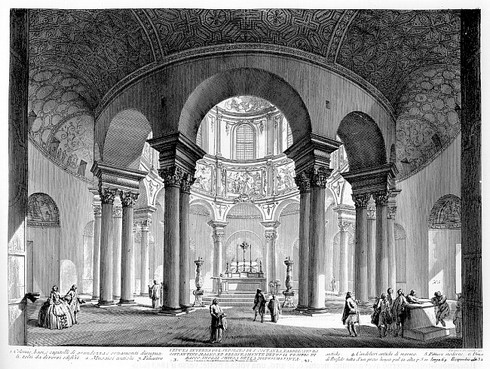 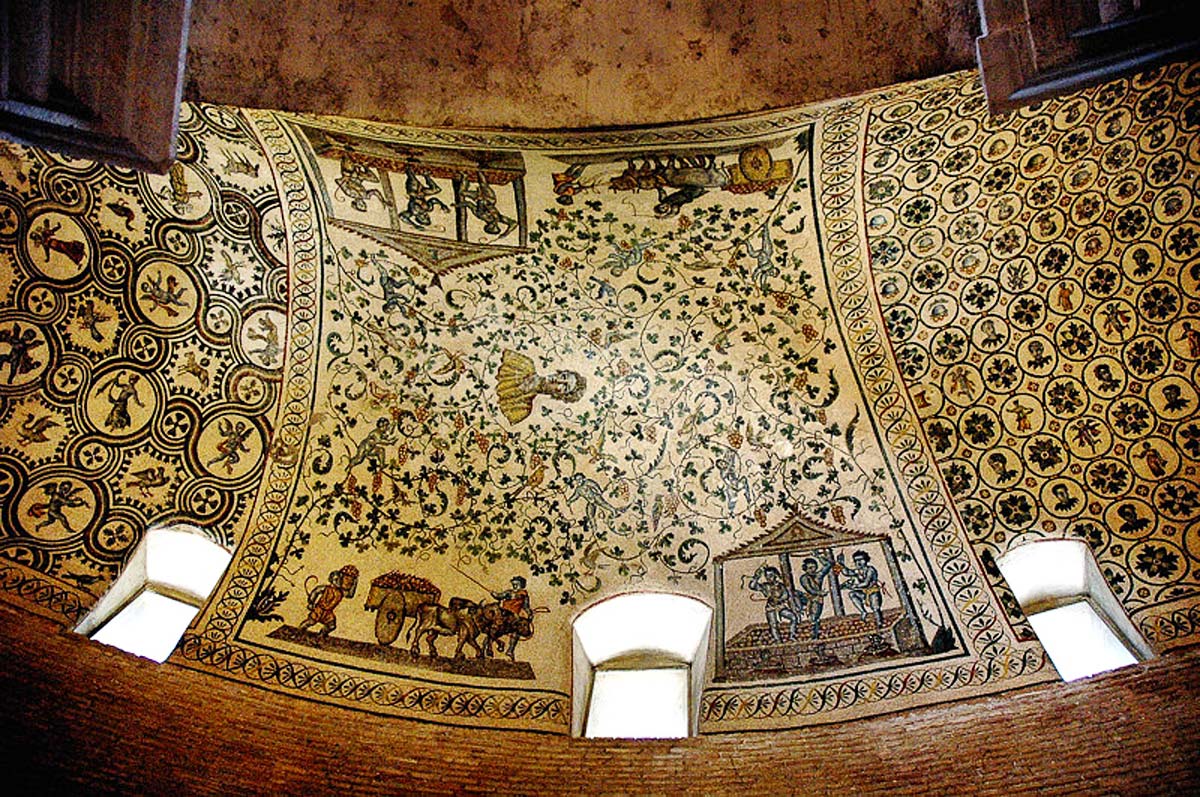 Мавзолей Галлы Плацидии
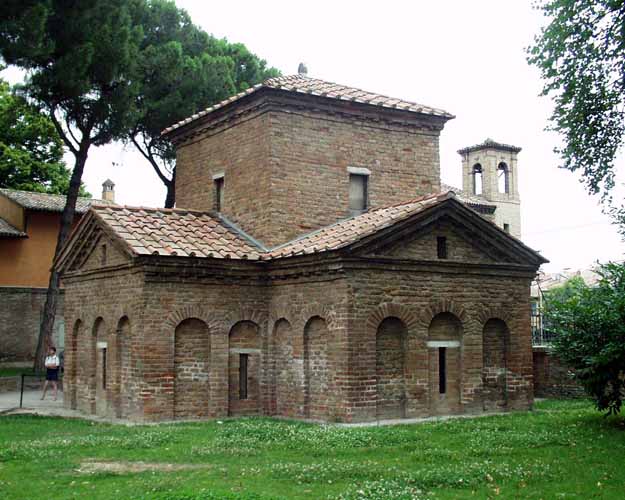 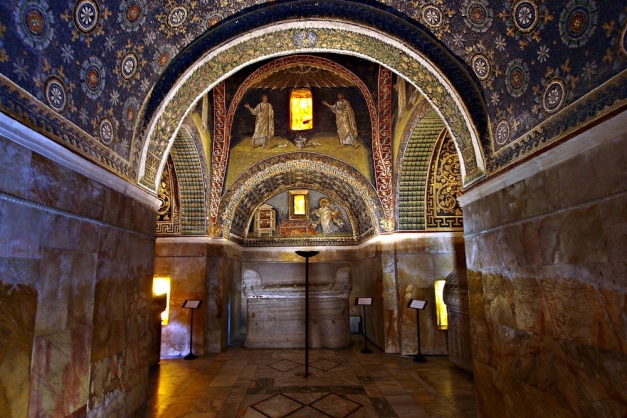 Мавзолей Галлы Плацидии
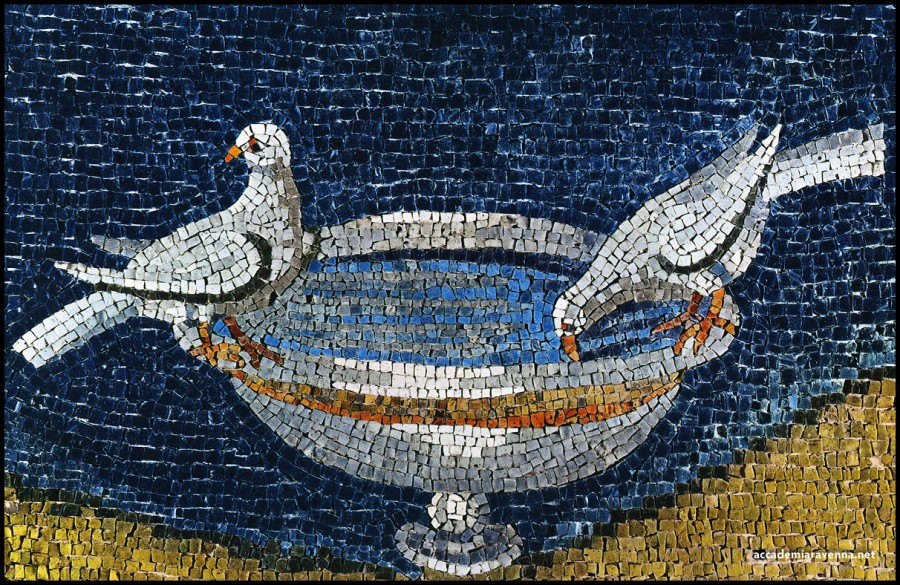 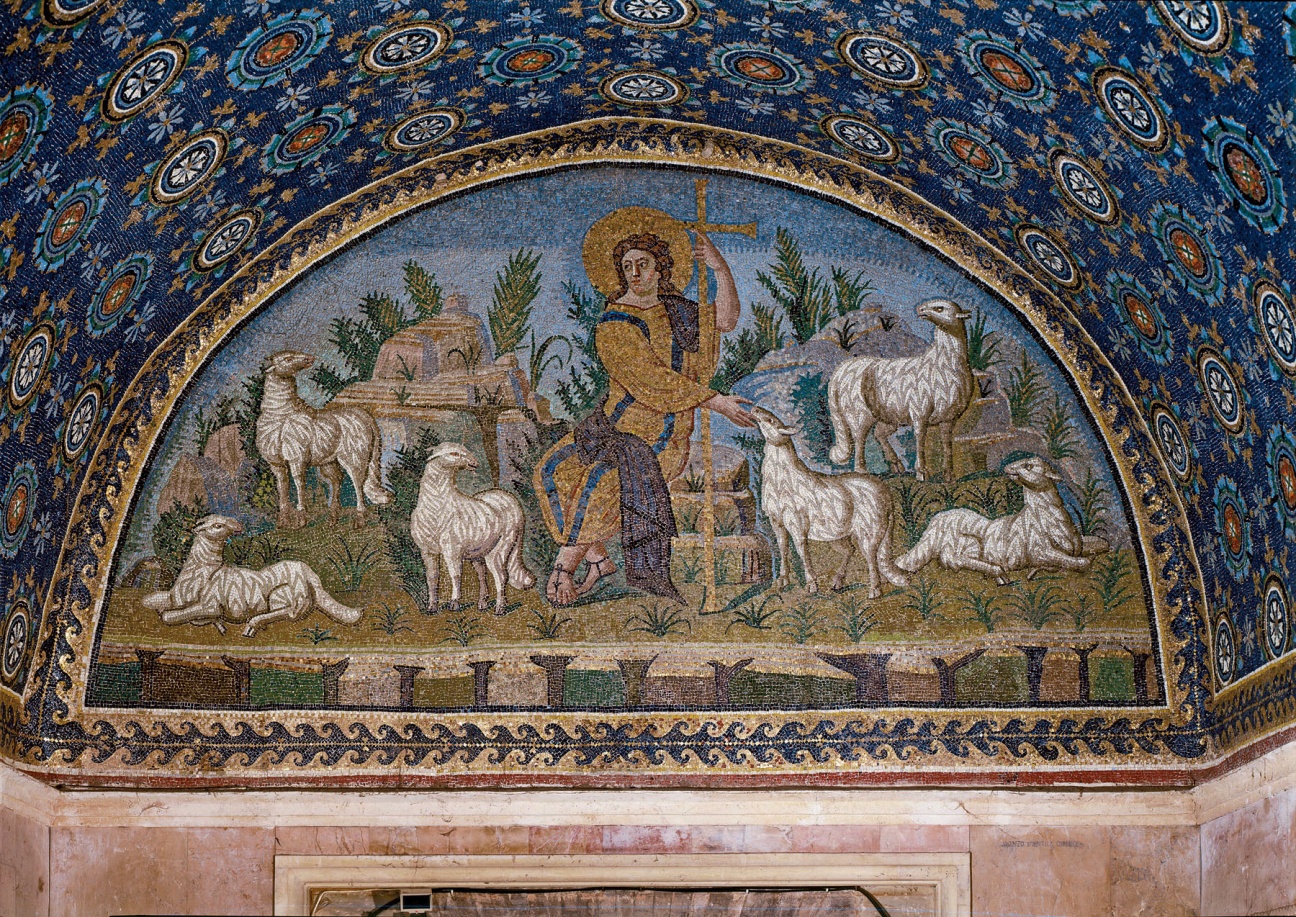 Базилика
(греч. βασιλική — «дом базилевса, царский дом»)
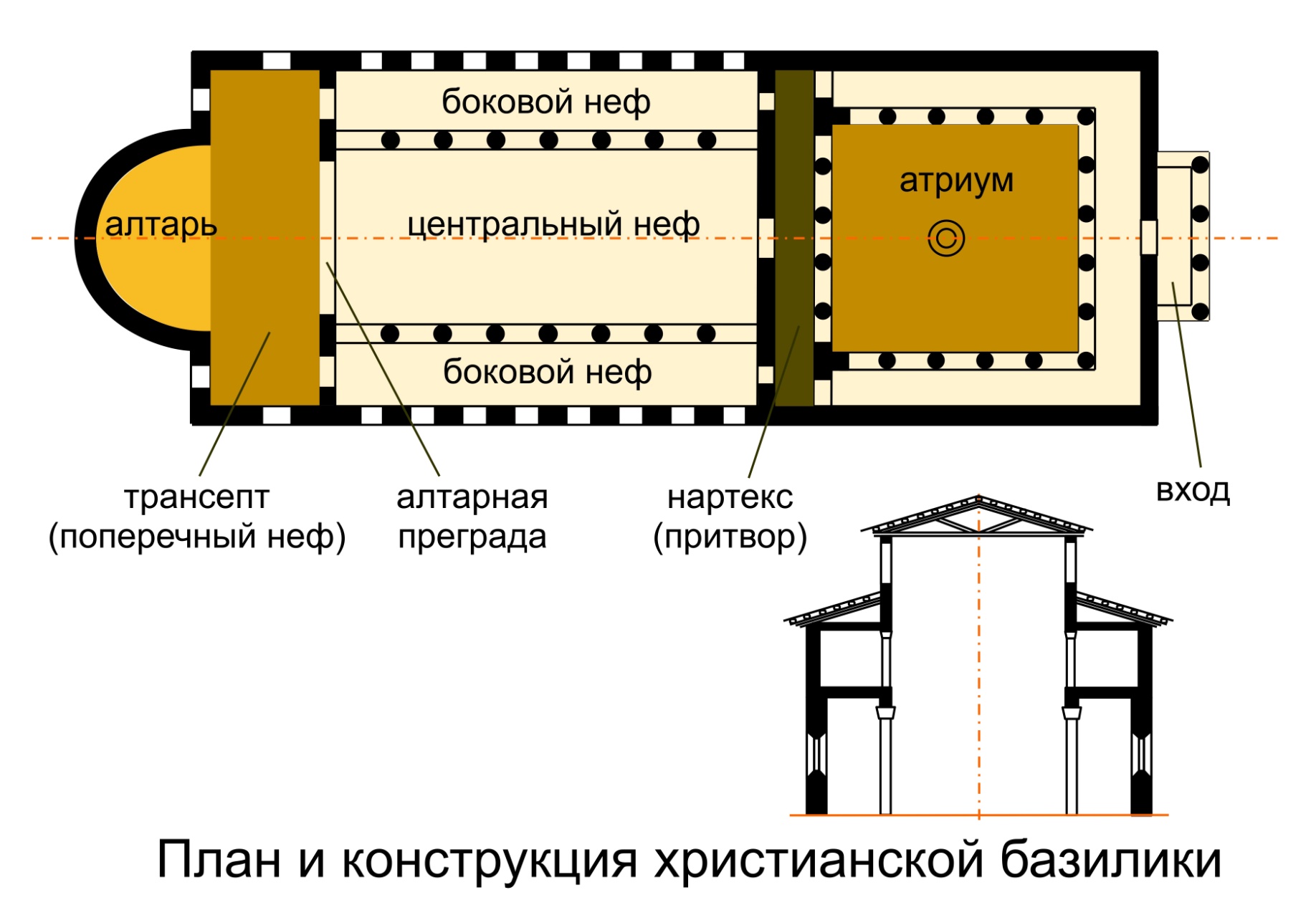 Санта-Мария Маджоре
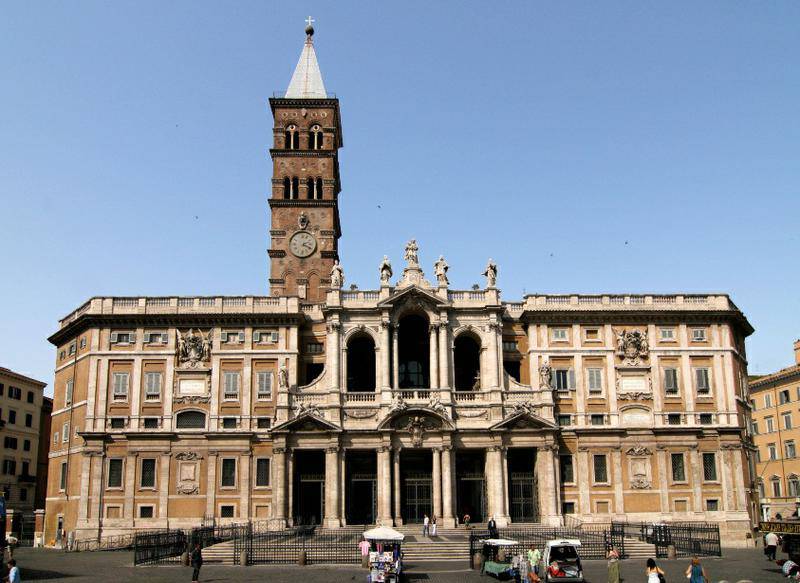 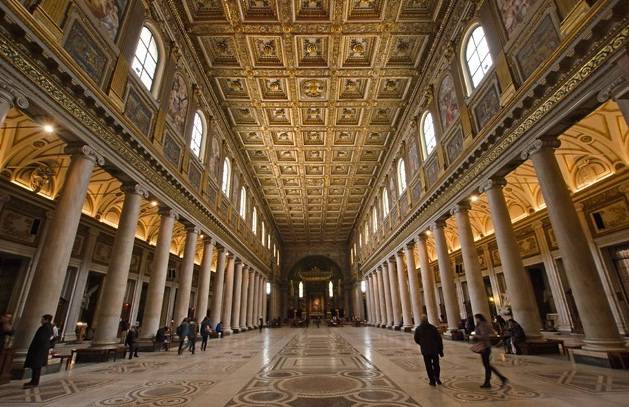 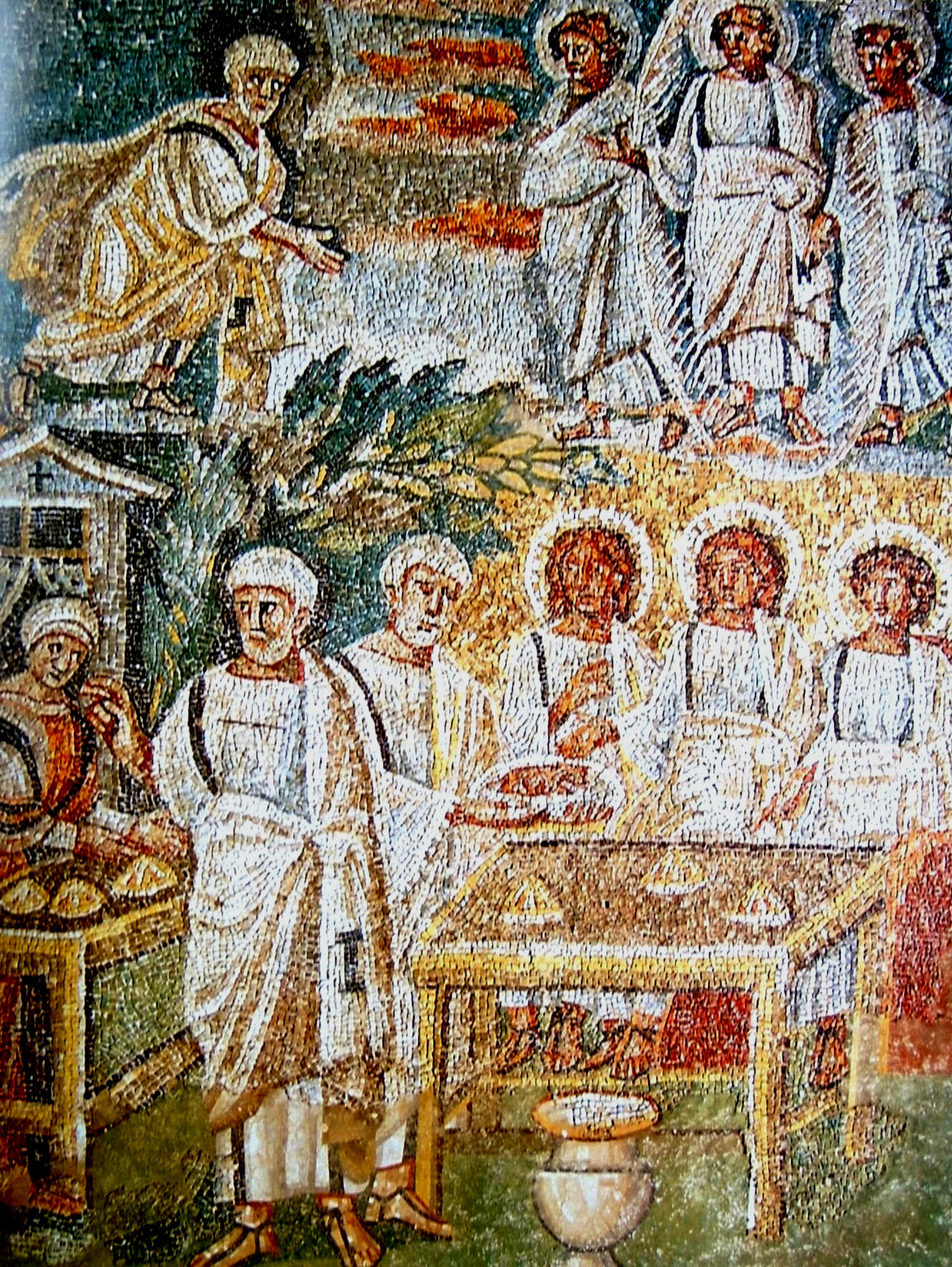 Три странника у Авраама и Сарры
Библия
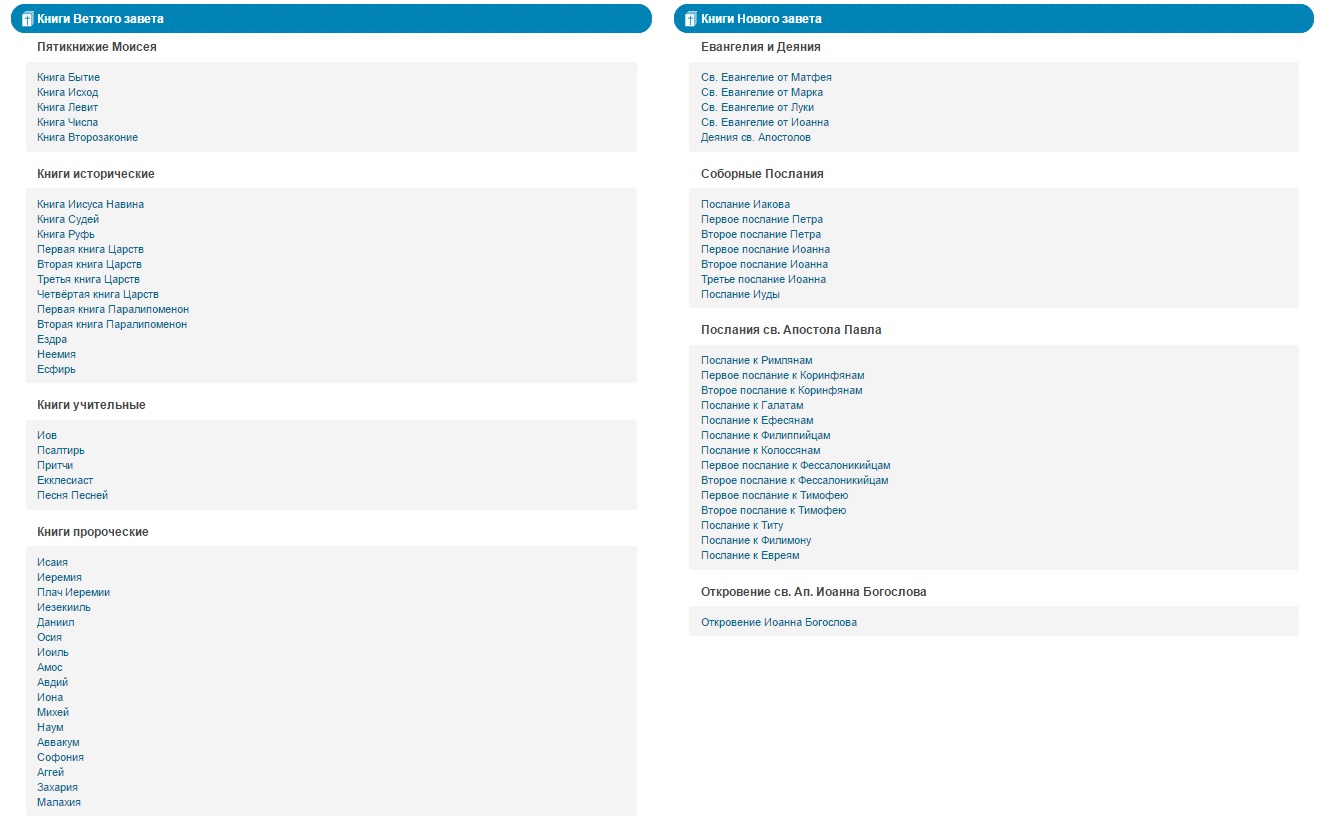